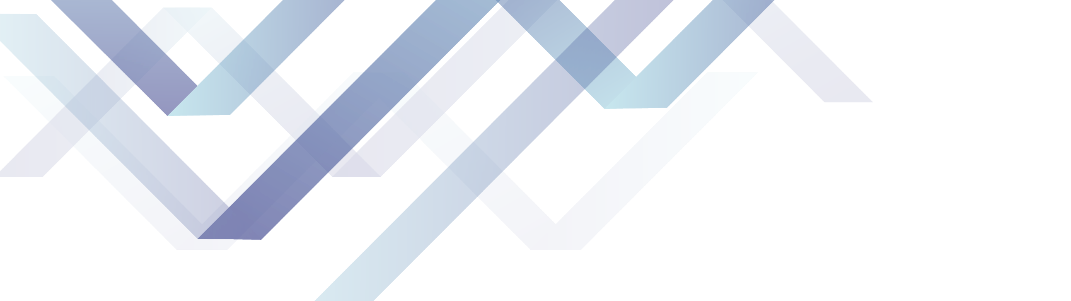 Reduction of 146Sm-142Nd chronology in the early solar system
Shulin Tang and Yibin Qian
Nanjing University of Science and Technology
OMEG2024， Chengdu， China， 2024.09.08-13
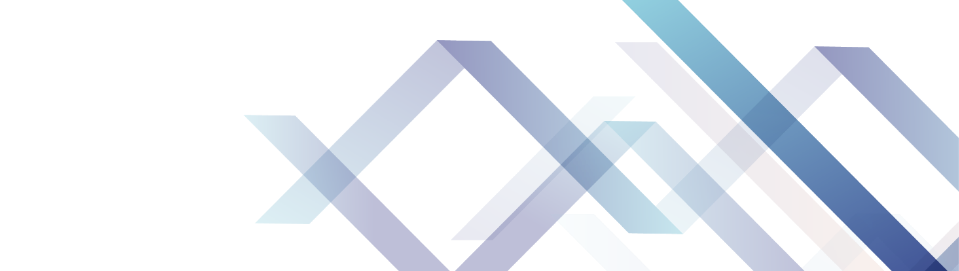 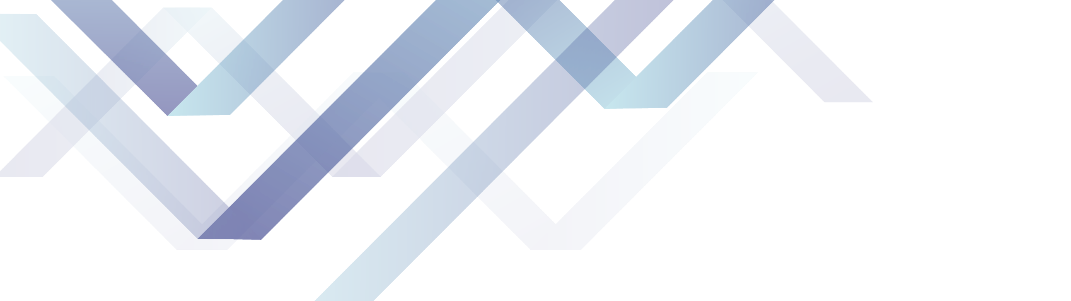 Contents
1
Motivation
Theoretical treatment on α decay of 146Sm
2
Comprehensive analysis on 146Sm half-life and its applications
3
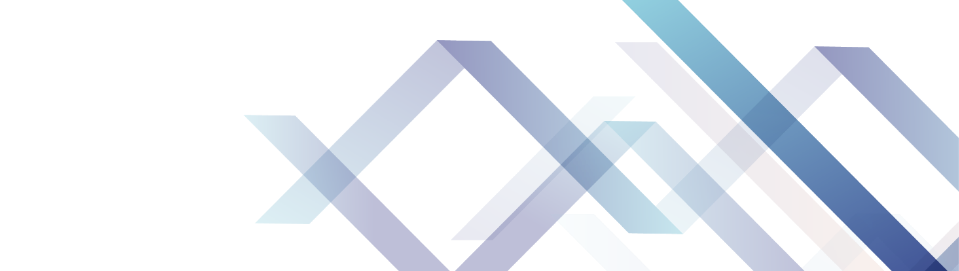 Short-Lived Nuclides in the Early Solar System:
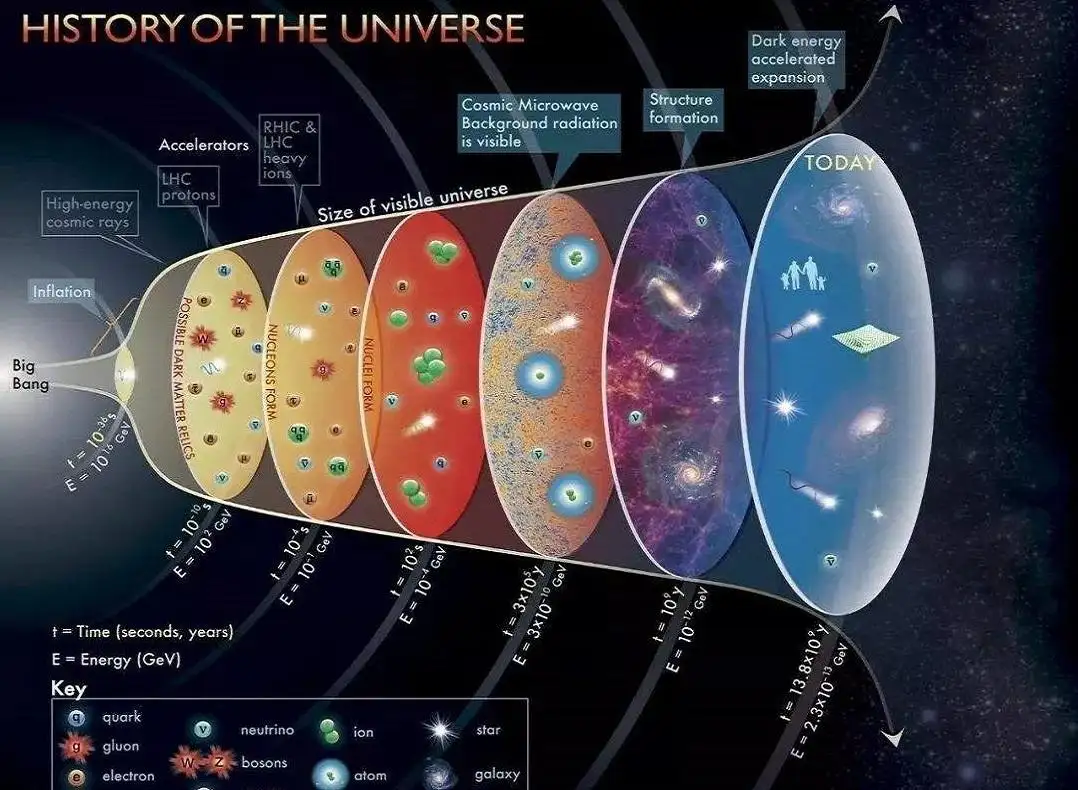 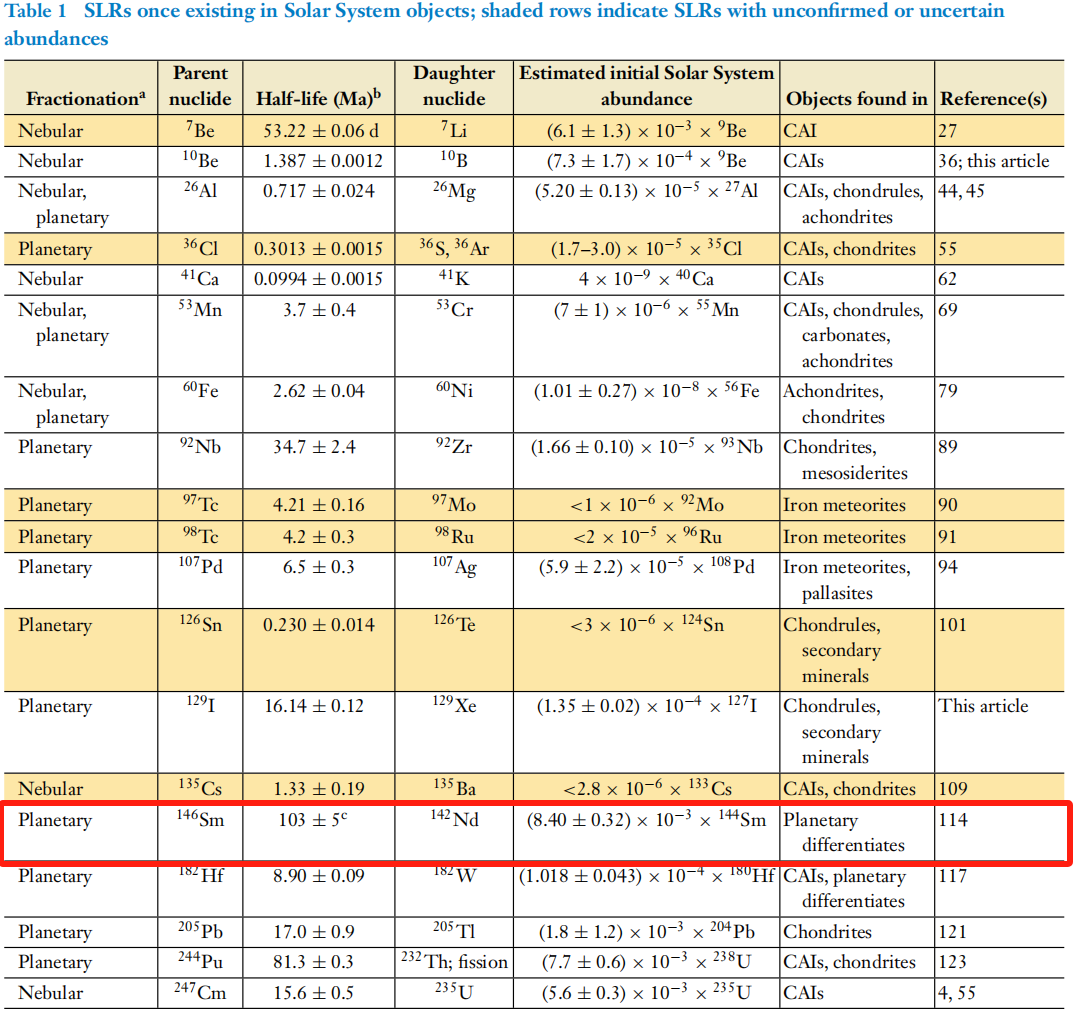 The 146Sm-142Nd chronometers system regularly exhibit sufficient parent-daughter fractionation during partial melting so as to allow isotopic differences to develop in planetary reservoirs.
A. M. Davis, Annu. Rev. Earth Planet. Sci. 72, 339 (2022).
G. Caro, Annu. Rev. Earth Planet. Sci. 39, 31 (2011).
The 146Sm-142Nd Chronology in the Solar System
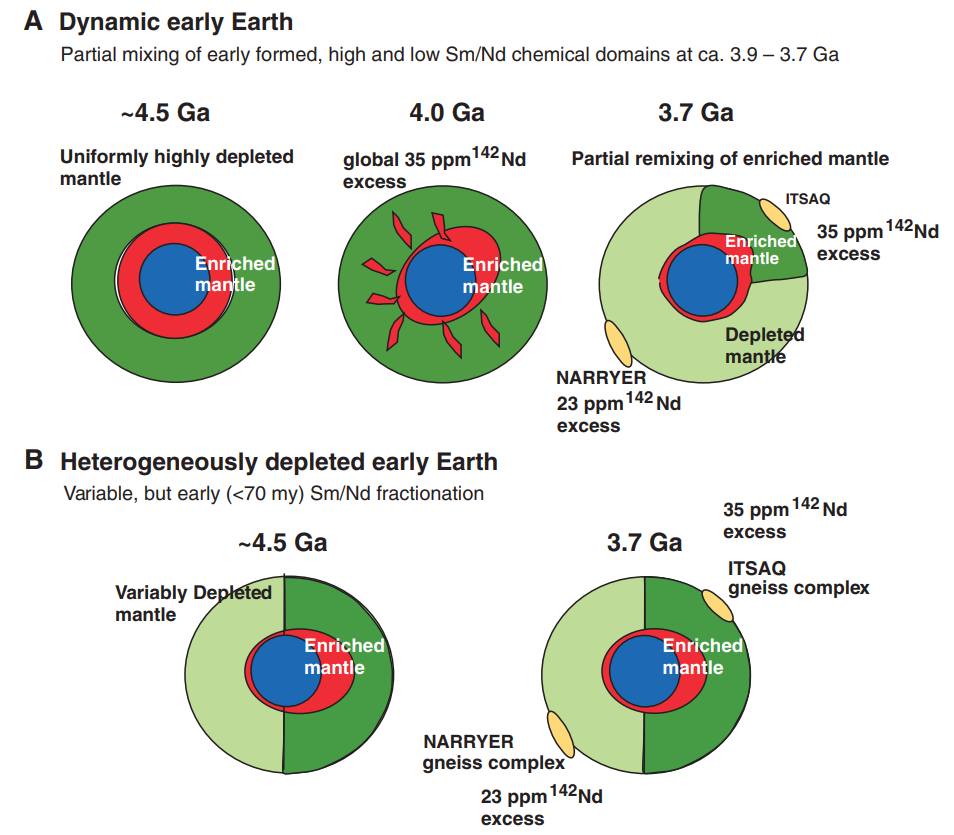 (A) Formation of uniform mantle (dark green) with high Sm/Nd early in Earth’s history. A global mantle with uniformly high Sm/Nd within ~50 million years shows that the mantle was transient but survived locally until at least 3.6 Ga.
(B) Early-formed heterogeneous mantle. It will satisfy the 142Nd constraints is that two (or more) mantle domains with variable Sm/Nd formed in the first ~50 My of Earth history and retained their distinct identities until at least 3.7 Ga.
V.C.Bennett,A.D.Brandon, and A.P.Nutman, Science 318,1907(2007)
[Speaker Notes: Two scenarios to account for the distinctive 142Nd signatures of Archean rocks from coeval early crustal terranes.]
Solar Nebula Heterogeneity in p-Process Samarium and Neodymium Isotopes
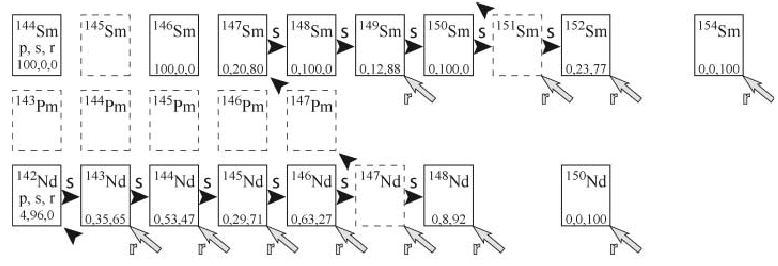 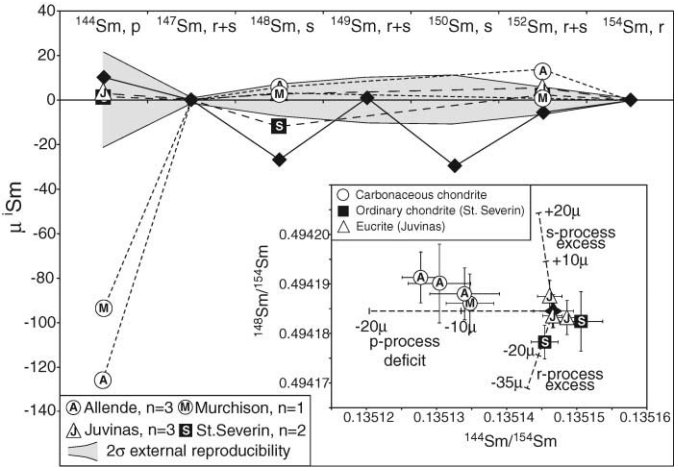 Chart of nuclides showing the s-process path in the vicinity of Sm and Nd.
The p-process involved in the Sm isotope. The calculation of the 142Nd/144Nd ratio depends on the p-process 146Sm, 144Sm, and 142Nd yields of the stellar models.
P.Frossard, C.Israel, A.Bouvier, and M.Boyet, Science 377, 1529 (2022)
The irreconcilable bimodal half-life of 146Sm
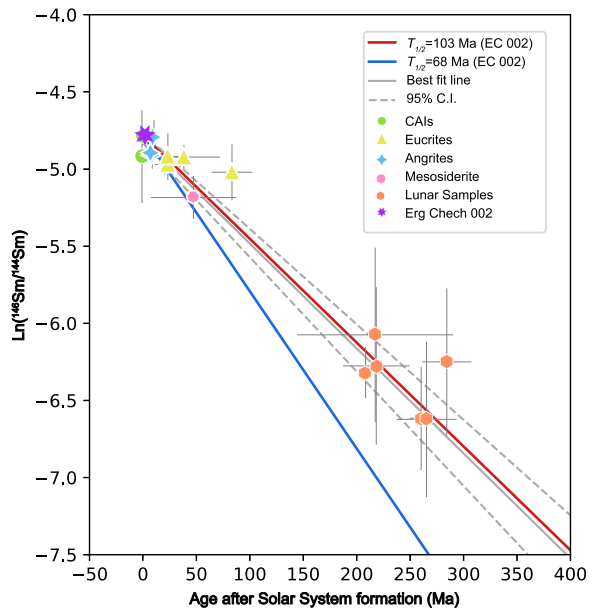 IUPAC-IUGS:
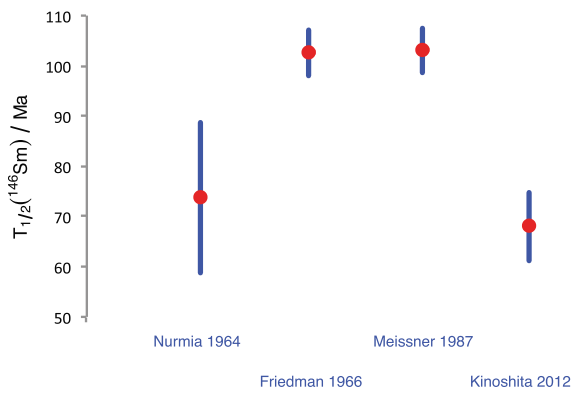 All 146Sm half-life counting measurements. The most relevant problem is that the distribution of estimated half-life values is bimodal, with 68 Ma and 103 Ma differ by a factor of 1.5.
Effects of different half-life on the ratio of 146Sm/144Sm.
L. Fang et al., Proc. Natl. Acad. Sci. U.S.A. 119, e2120933119 (2022).
I. M. Villa et al., Geochim. Cosmochim. Acta 285, 70 (2020).
[Speaker Notes: A consensus on the half-life might only be reached if new, dedicated experiments will take into account the systematic errors identified over recent years. Effect on the initial ratio and the Isochron]
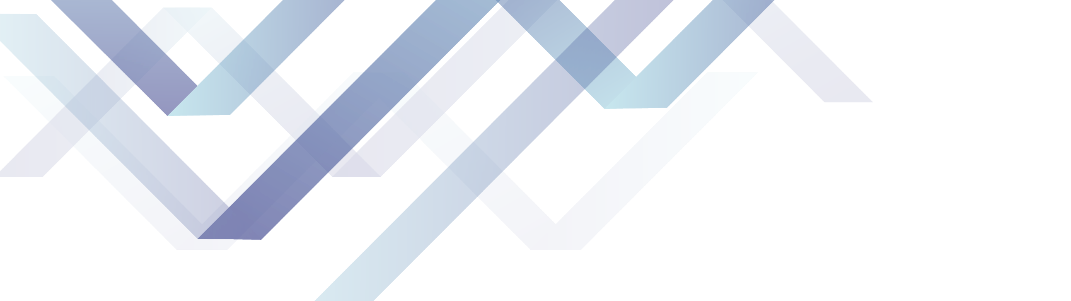 Contents
1
Motivation
Theoretical treatment on α decay of 146Sm
2
Comprehensive analysis on 146Sm half-life and its applications
3
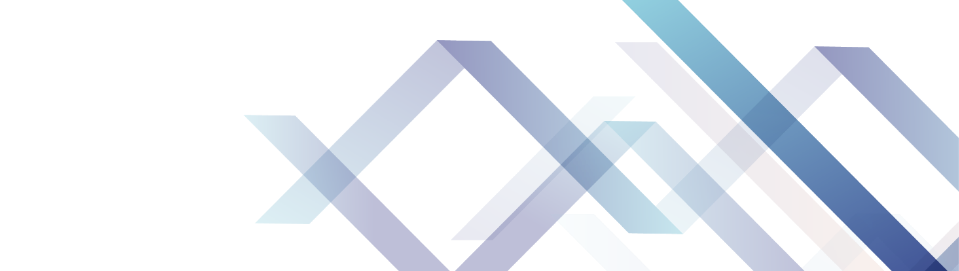 Theoretical treatment on α decay of 146Sm
α-core interaction potential of the cluster model:
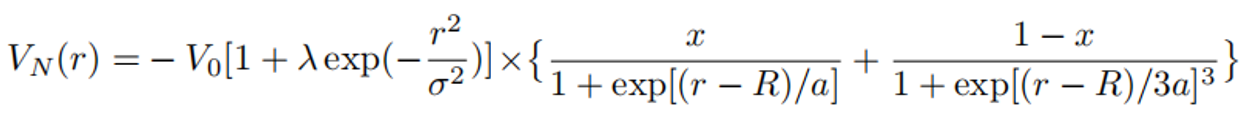 (1)
A new technique for calculating decay width:
(2)
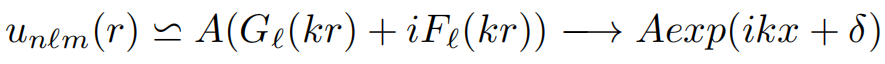 (3)
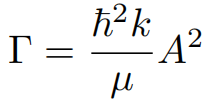 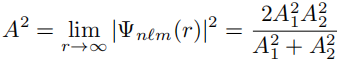 (4)
As for the half-life:
(5)
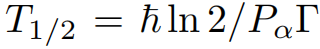 The Pα is constrainted by the CFM
The Pα extracted by the cluster formation model (CFM) is given by:
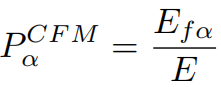 (6)
(7)
where
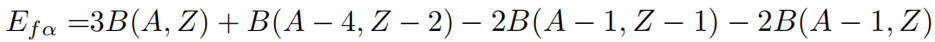 (8)
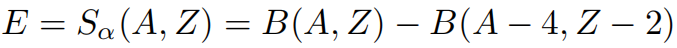 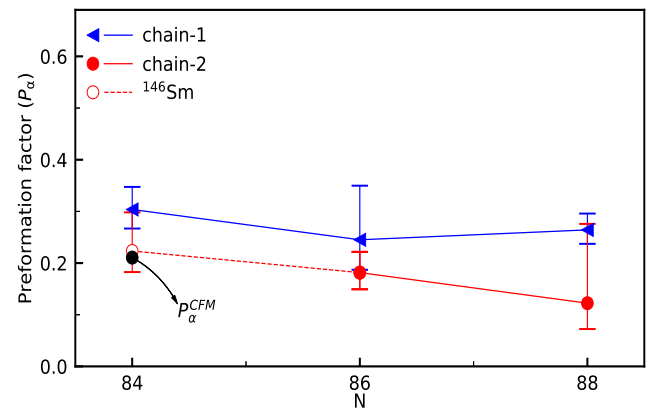 The preformation probability of nuclei in the vicinity of 146Sm versus neutron number.
The α decay half-life of 146Sm:  64.2±10.1 Ma

Model-independent to a great extent
Attention: The preformation factors range from 0.10 to 0.82 as the interaction potential varies from 180 MeV to 220 MeV, yet the final calculated half-life changes by only 4%.
Examination from local extrapolation
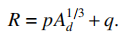 (9)
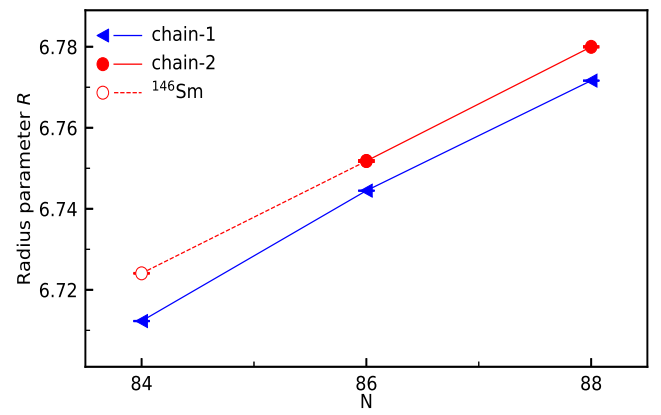 The α decay energy of 146Sm
Exp:  2.529±0.003 MeV
Calc: 2.554±0.003 MeV
The radius parameter R in the vicinity of 146Sm versus neutron number.
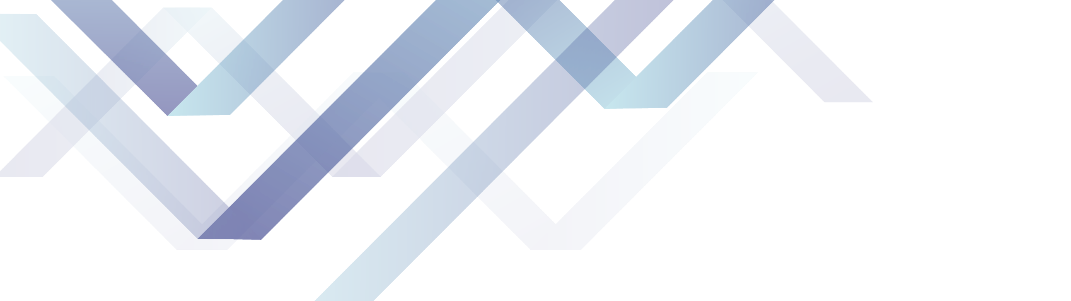 Contents
1
Motivation
Theoretical treatment on α decay of 146Sm
2
Comprehensive analysis on 146Sm half-life and its applications
3
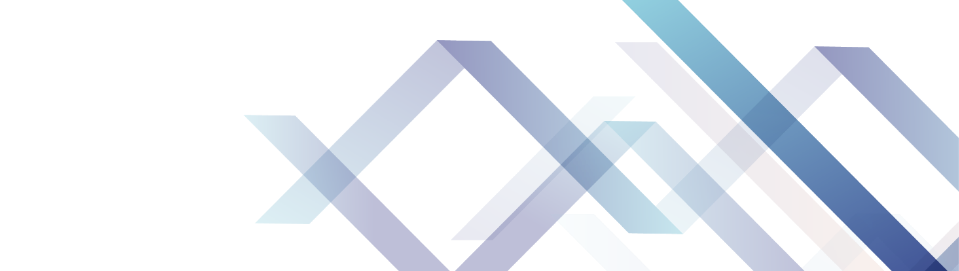 Comprehensive analysis on 146Sm half-life and its applications in the planetary differentiation
The initial ratio of 146Sm to 144Nd needs to be converted into a parameter that can be easily measured,
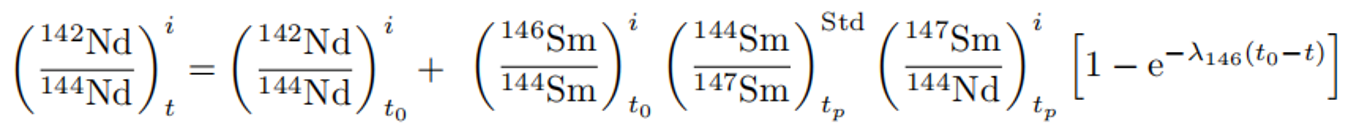 (10)
The age of source formation:
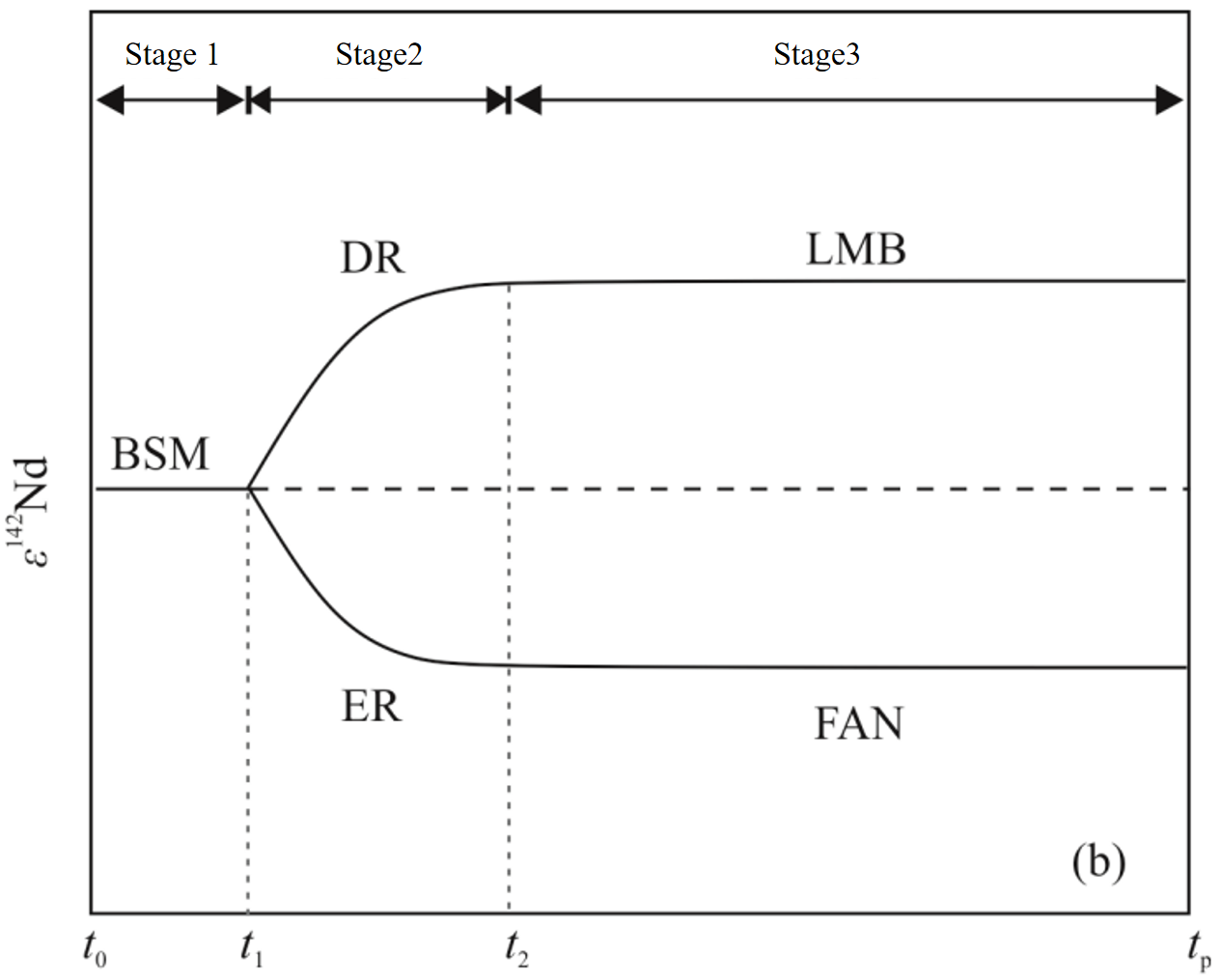 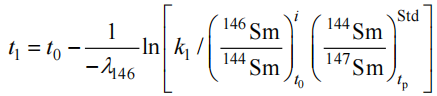 (11)
ε142Nd represents the deviation of the 142Nd/144Nd value:
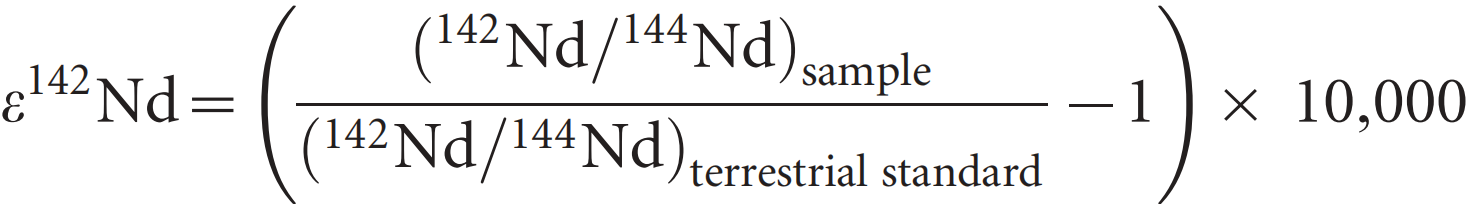 (12)
[Speaker Notes: bulk silicate Moon, BSM   enriched reservoirs, ER   depleted reservoirs, DR   chondritic uniform reservoir, CHUR]
Comprehensive analysis on 146Sm half-life and its applications in the planetary differentiation
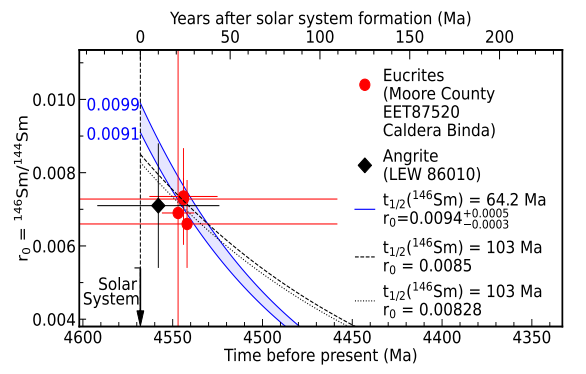 The 146Sm/144Sm ratio versus the meteorite age after solar system formation in Ma (upper horizontal axis) or versus the time of solar system formation (lower horizontal axis).
Comprehensive analysis on 146Sm half-life and its applications in the planetary differentiation
The effect of the shorter 146Sm half-life on the estimated time of differentiation events is considered, with two different half-life values for 146Sm: 103.1±4.5 Ma and 64.2±10.1 Ma.
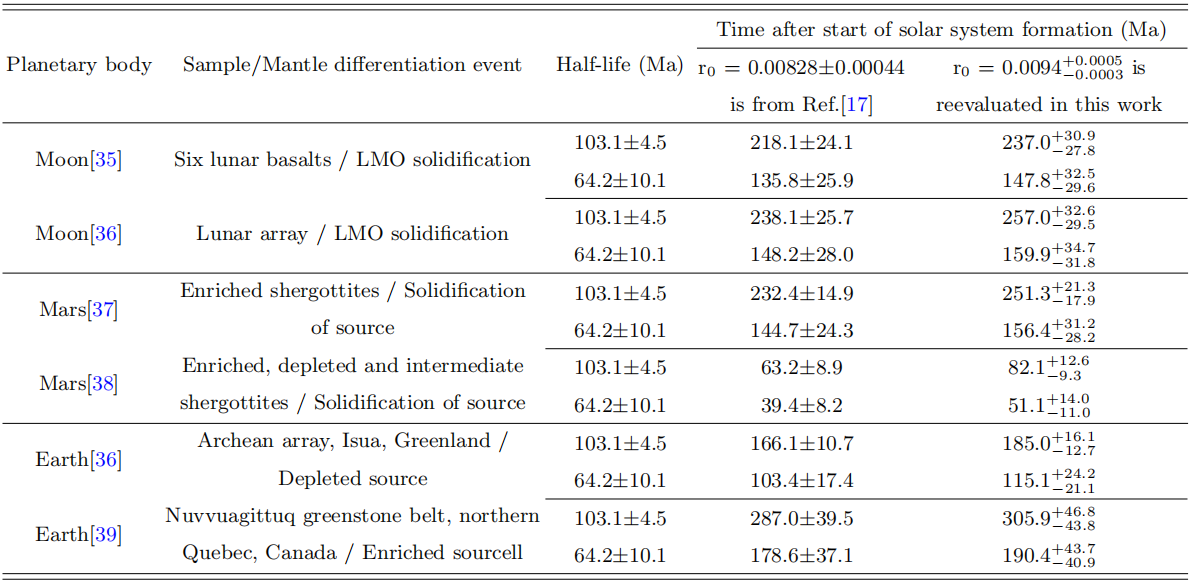 [Speaker Notes: Lunar magma ocean, LMO]
Conclusion
The half-life of 146Sm is determined using the cluster model plus a new technique proposed to treat the α decay width, in which the Pα is evaluated in a model-independent way.

 Reconfirmation from the local extrapolation of neighboring isotopes.

The recalculated half-life of 146Sm is utilized to evaluate source formation time in cosmochronology.
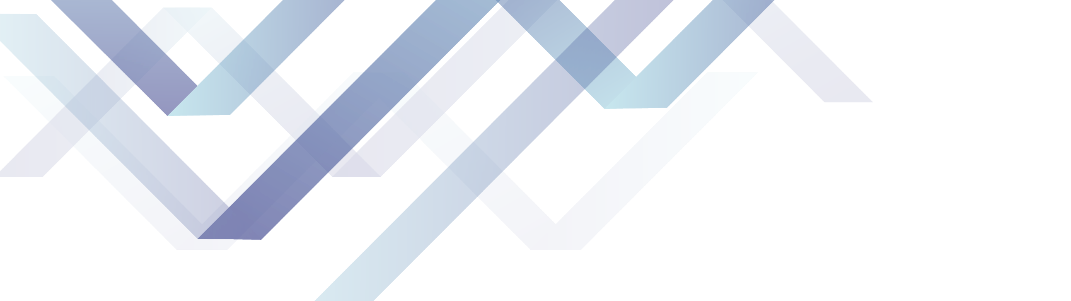 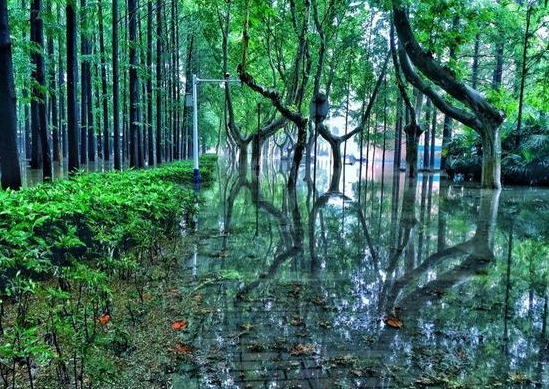 Thanks for your attention!
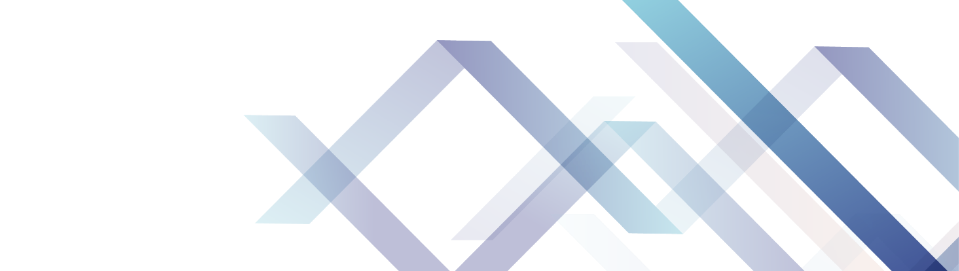